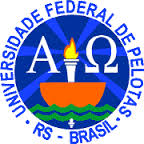 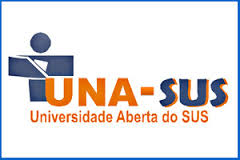 UNIVERSIDADE ABERTA DO SUS – UNASUSUNIVERSIDADE FEDERAL DE PELOTAS - UFPELEspecialização em Saúde da FamíliaModalidade a DistânciaTurma 4
Qualificação do cuidado à saúde de pessoas idosas 
numa UBSF de Rio Grande-RS


Fábio Duarte da Silva

2014
Qualificação do cuidado à saúde de pessoas idosasnuma UBSF de Rio Grande-RS
Projeto de intervenção apresentado ao curso de Especialização
em Saúde da Família – Modalidade a Distância -UFPEL/UNASUS,
como requisito parcial para a obtenção do título de Especialista
em Saúde da Família.
 
Orientador: Daniela Alves Pereira Coutinho
Introdução
Importância da ação programática:
Envelhecimento da população brasileira
Necessidade de adaptação para atenção integral aos idosos
Alta incidência de doenças crônico degenerativas
Alta incidência de doenças de ordem psicológica
BRASIL, 2009; DATASUS, Ministério da Saúde
BRASIL, 2007; NERI et al, 2000
Introdução
Do município:
População de 198.842 habitantes
31 UBS e 1 PAM
20 são UBSF e contam com 32 ESF
3 UBS são de atendimento 24h
Da UBSF:
Localizada na periferia
População carente
4492 usuários
“Realidade nacional amenizada”

BRASIL, 2012; DATASUS, Ministério da Saúde
Introdução
Situação da Atenção ao Idoso Antes da Intervenção:
Baixa cobertura(27,43%)
Atenção Inadequada
Sem protocolos 
Sem agendamento específico adequado
Desconhecimento de situações de risco
Descontinuidade da atenção prestada
Registros inadequados
Objetivo Geral
Melhorar a Atenção à Saúde do Idoso na área de
cobertura da UBS Dr. Carlos Roberto Riet Vargas.
Metodologia
Período de 12 semanas
Público alvo: idosos pertencentes à área de abrangência da USF Dr. Carlos Roberto Riet Vargas
Objetivos específicos
Monitoramento e Avaliação
Organização e Gestão
Engajamento público
Qualificação da Prática
Metodologia - Ações
Eixo monitoramento e avaliação:
Monitorar os idosos acompanhados periodicamente 
Cadastrar idosos da área de cobertura
Aplicar em VD questionário específico
Manter acompanhamento através de VD dos idosos acamados
Manter rotina de atendimento dos idosos com HAS/DM/ maior risco
Monitorar periodicidade de consultas
Monitorar fichas espelhos e demais registros para avaliar atendimento prestado
Metodologia - Ações
Eixo organização e gestão:
Melhorar o acolhimento prestado aos idosos
Manter cadastro atualizado dos idosos
Atualizar dados do SIAB
Criar agenda específica para atendimento de idosos
Pactuar com equipe a identificação de idosos acamados
Realizar busca ativa e reagendamento de faltosos
Pactuar com gestores, profissionais a manutenção dos recursos necessários ao adequado atendimento dos idosos incluindo acesso a exames complementares
Definir as atribuições de cada profissional
Metodologia - Ações
Eixo engajamento público:
Esclarecer a comunidade a importância da intervenção na saúde dos idosos
Utilizar área da UBS para divulgação, além de outros locais públicos da comunidade
Buscar parcerias com lideres de bairro, igrejas
Aproveitar outras campanhas coletivas para divulgar intervenção
Prestar informações e orientações a comunidade em toda VD realizada
Metodologia - Ações
Eixo qualificação da prática:
Capacitar toda a equipe no acolhimento dos idosos
Capacitar ACSs para orientar, identificar situações de risco e idosos com problemas de locomoção e para aplicar questionário específico 
Pactuar com equipe o atendimento dos idosos na UBS de acordo com os protocolos adotados
Realizar atualizações teórico/práticas para os profissionais da UBS com freqüência semanal 
Criar espaço de discussão e troca de experiências
Metodologia - Logística
Protocolo “Manual de Envelhecimento e Saúde da Pessoa Idosa” (CAB nº19), Ministério da Saúde, 2007
Pactuação com equipe nova forma de trabalho  capacitações em reuniões semanais
Pactuação com gestores recursos necessários e garantia de acesso aos medicamentos e tratamentos prescritos
Divulgar intervenção e buscar apoio na comunidade (salas de espera, ACS)
Metodologia - Logística
Uso de ficha-espelho e arquivo específico
Revisão semanal (monitoramento)
Lançamento semanal na planilha
Análise mensal dos indicadores
Identificação dos idosos:
Recadastramento e uso de questionário específico
Acolhimento e agendamento dos idosos
Definição de prioridades de agendamento
Organização das agendas
Pactuar a continuidade das mudanças após a intervenção
Objetivos específicos, metas e resultados
1) Aumentar a cobertura de idosos acompanhados pela UBS
1.1 Ampliar a cobertura para 50% dos idosos da área
Figura 1 – Cobertura do programa de atenção ao idoso na UBSF
Objetivos específicos, metas e resultados
1.2 Cadastrar 100% dos idosos acamados ou com problemas de locomoção ou com índice menor ou igual a 40% na Escala de Karnofsky
Figura 2 – Proporção de idosos acamados ou com problemas de locomoção cadastrados
Objetivos específicos, metas e resultados
2) Melhorar a adesão dos idosos ao programa de saúde do idoso
2.1 Realizar busca ativa de 100% dos faltosos às consultas programadas
Figura 3 – Proporção de idosos faltosos que receberam busca ativa
Objetivos específicos, metas e resultados
3) Melhorar a qualidade da atenção dada ao idoso na UBS
	3.1 Realizar Avaliação Multidimensional Rápida (AMR) de 100% dos idosos
Figura 4 – Proporção de idosos com AMR em dia
Objetivos específicos, metas e resultados
3.2 Realizar exame clínico apropriado em 100% das consultas, incluindo exame físico dos pés, com palpação dos pulsos tibial posterior e pedioso e medida da sensibilidade a cada 03 meses para diabéticos
Figura 5 – Proporção de idosos com exame clínico adequado em dia
Objetivos específicos, metas e resultados
3.3 Realizar a solicitação de exames complementares periódicos em 100% dos idosos hipertensos e/ou diabéticos






     Figura 6: Proporção de idosos com exame clínico adequado realizado em consulta na UBS.
Objetivos específicos, metas e resultados
3.4 Avaliar acesso aos medicamentos prescritos em 100% dos idosos cadastrados.





      Figura 7:Proporção de idosos hipertensos e/ou diabéticos com solicitação de exames complementares periódicos em dia.
Objetivos específicos, metas e resultados
3.5 Ampliar a cobertura de primeira consulta odontológica para 10% dos idosos cadastrados (com elaboração de plano de tratamento)






    Figura 8: Percentual de idosos em acompanhamento atendidos em primeira consulta odontológica.
Objetivos específicos, metas e resultados
3.6 Concluir o tratamento odontológico em 20% dos idosos com primeira consulta odontológica programática






      Figura 9: Percentual de idosos atendidos em primeira consulta odontológica com tratamento concluído.
Objetivos específicos, metas e resultados
3.7 Avaliar alterações de mucosa bucal em 100% dos idosos com primeira consulta odontológica.






     Figura 10: Proporção de idosos atendidos em consulta na UBS com avaliação de alterações em mucosa bucal em dia.
Objetivos específicos, metas e resultados
3.8 Avaliar necessidade de prótese dentária em 100% dos idosos com primeira consulta odontológica.







      Figura 11: Proporção de idosos com primeira consulta odontológica com avaliação da necessidade de prótese bucal em dia.
Objetivos específicos, metas e resultados
3.9 Realizar visita domiciliar a 100% dos idosos acamados ou com problemas de locomoção






    Figura 12: Proporção de idosos acamados ou com problemas de locomoção que receberam visita médica domiciliar.
Objetivos específicos, metas e resultados
3.10 Fazer visita domiciliar odontológica de 30% dos idosos acamados ou com dificuldade de locomoção





    Figura 13: Proporção de idosos acamados ou com problemas de locomoção que receberam visita domiciliar odontológica.
Objetivos específicos, metas e resultados
4 Melhorar os registros das informações relacionadas a atenção dos idosos
     4.1 Manter registro específico de 100% das pessoas idosas acompanhadas na UBS





     Figura 14: Proporção de idosos atendidos em consulta na UBS com registro na ficha espelho em dia.
Objetivos específicos, metas e resultados
4.2 Distribuir a Caderneta da Pessoa Idosa a 100% dos Idosos cadastrados na UBS





    Figura 15: Percentual dos idosos atendidos que receberam carteira de saúde do idoso.
Objetivos específicos, metas e resultados
5 Mapear os idosos de risco da área de cobertura da UBS
5.1 Rastrear 50% das pessoas idosas cadastradas para risco de morbimortalidade.






    Figura 16: Proporção de idosos com avaliação de risco de morbimortalidade em dia.
Objetivos específicos, metas e resultados
5.2 Investigar a presença de indicadores de fragilização na velhice em 50% das pessoas idosas cadastradas






     Figura 17: Proporção de idosos com avaliação de sinais de fragilização da velhice em dia avaliados em consulta na UBS.
Objetivos específicos, metas e resultados
5.3 Avaliar a rede social de 80% dos idosos





    Figura 18: Proporção de idosos com avaliação de rede social pela equipe da UBS através de visita domiciliar e atendimentos na UBS.
Objetivos específicos, metas e resultados
5.4 Realizar avaliação de risco em saúde bucal em 10% dos idosos





    




      Figura 19: Percentual de idosos atendidos em primeira consulta odontológica com avaliação de risco de saúde bucal.
Objetivos específicos, metas e resultados
5.5 Rastrear 80% dos idosos para Hipertensão Arterial Sistêmica (HAS)






    Figura 20: Proporção de idosos com verificação da pressão arterial na última consulta médica.
Objetivos específicos, metas e resultados
5.6 Rastrear 80% dos idosos com pressão arterial sustentada maior que 135/80 mmHg para Diabetes Mellitus (DM)





Figura 21: Proporção de idosos hipertensos rastreados para DM.
Objetivos específicos, metas e resultados
6 Promover a saúde dos idosos
     6.1Garantir orientação nutricional para hábitos alimentares saudáveis a 100% das pessoas idosas atendidas na UBS







    Figura 22: Proporção de idosos atendidos na UBS que receberam orientação para adotar hábitos alimentares saudáveis.
Objetivos específicos, metas e resultados
6.2 Garantir orientação para a prática de atividade física regular a 100% das pessoas idosas atendidas na UBS




     Figura 23: Proporção de idosos atendidos na UBS que receberam orientação para realizar atividade física regular.
Objetivos específicos, metas e resultados
6.3 Garantir orientações individuais sobre higiene bucal (incluindo higiene de próteses dentárias) para 100% dos idosos cadastrados com primeira consulta odontológica programática






     Figura 24: Proporção de idosos atendidos em primeira consulta odontológica que receberam orientação individual em saúde bucal.
Objetivos específicos, metas e resultados
6.4 Garantir ações coletivas de educação em saúde bucal para 30% dos idosos cadastrados





  
      Figura 25: Proporção de idosos atendidos na UBS que participaram de ações coletivas de educação em saúde bucal.
Discussão
Ampliou a cobertura para 76,1%
Adoção de protocolos
Capacitação e motivação da equipe
Melhoria dos registros
Reorganização de pessoal e serviços dentro da UBS
Resultados positivos com mínimos recursos financeiros
Discussão
Fortalecimento do vinculo entre profissional / UBSF/ população
Mudanças mantidas após a intervenção
Apoio da comunidade e dos gestores
Falha em alcançar as metas propostas em relação a atenção em saúde bucal
Inadequado acompanhamento dos usuários em outros níveis de atenção
Reflexão Crítica Sobre o Processo de Aprendizagem
Aprendizado prático
Conteúdo teórico que sustenta a atividade prática a ser desenvolvida
Grandes mudanças nos indicadores a partir de ações que demandam de recurso mínimo
Grande apoio da população
Motivação alcançada na equipe da UBSF
Ações incorporadas a rotina da UBSF